Наши  любимые  виды  спорта
Выполнили ученики 3 класса.
Руководитель: Пинчукова Е. Ф.
Футбол
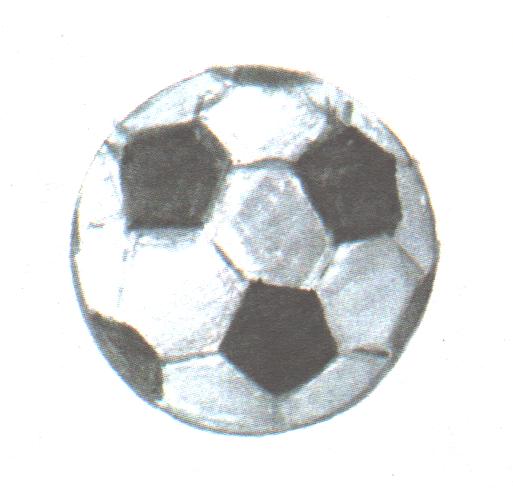 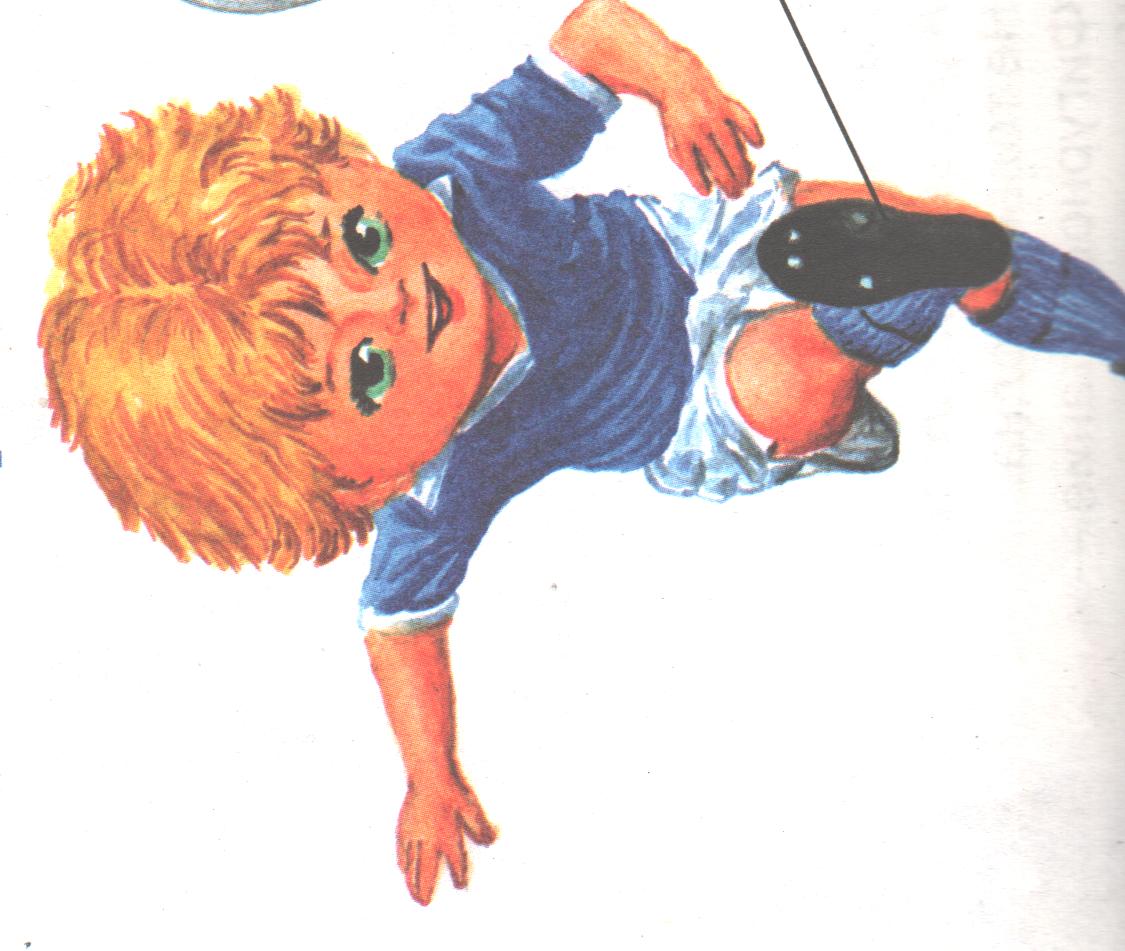 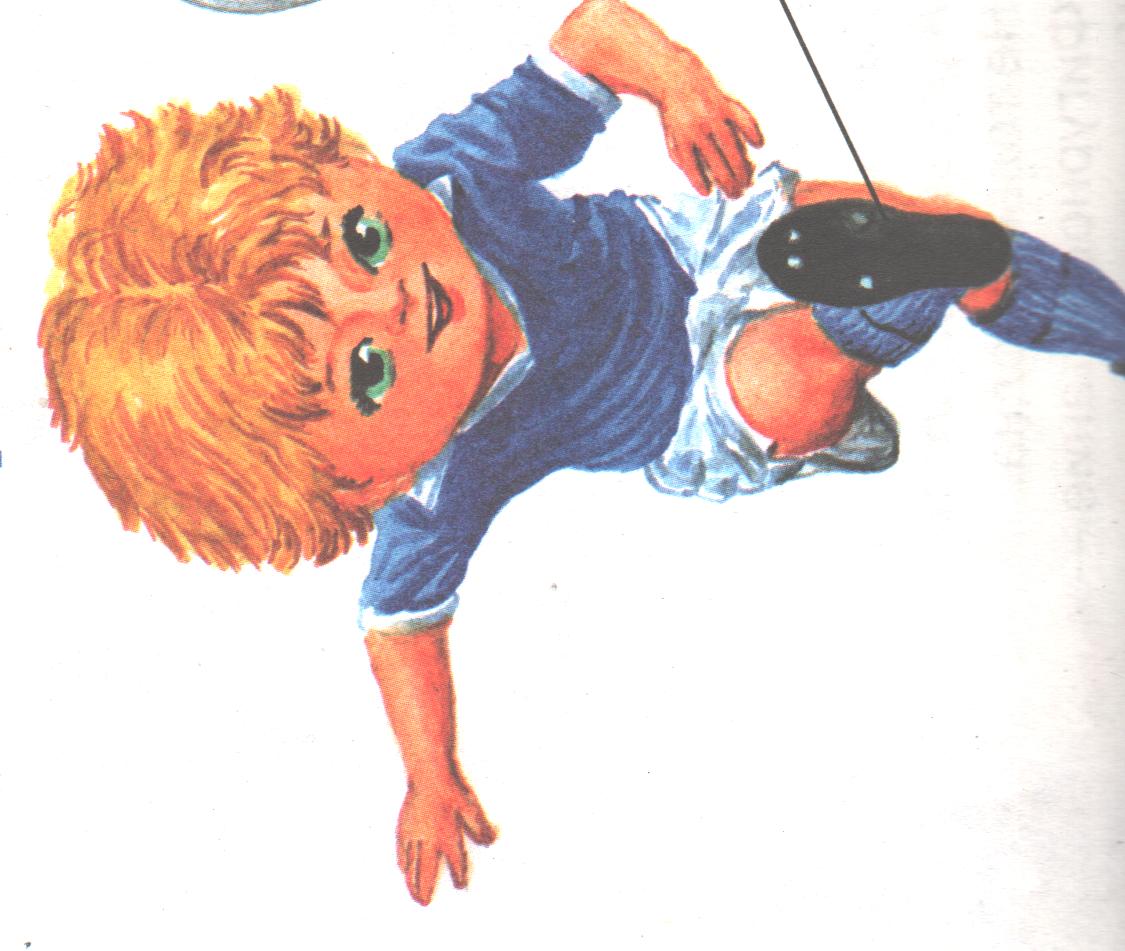 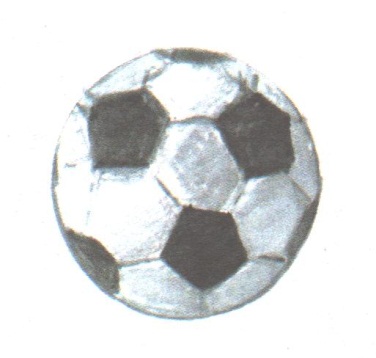 Бокс
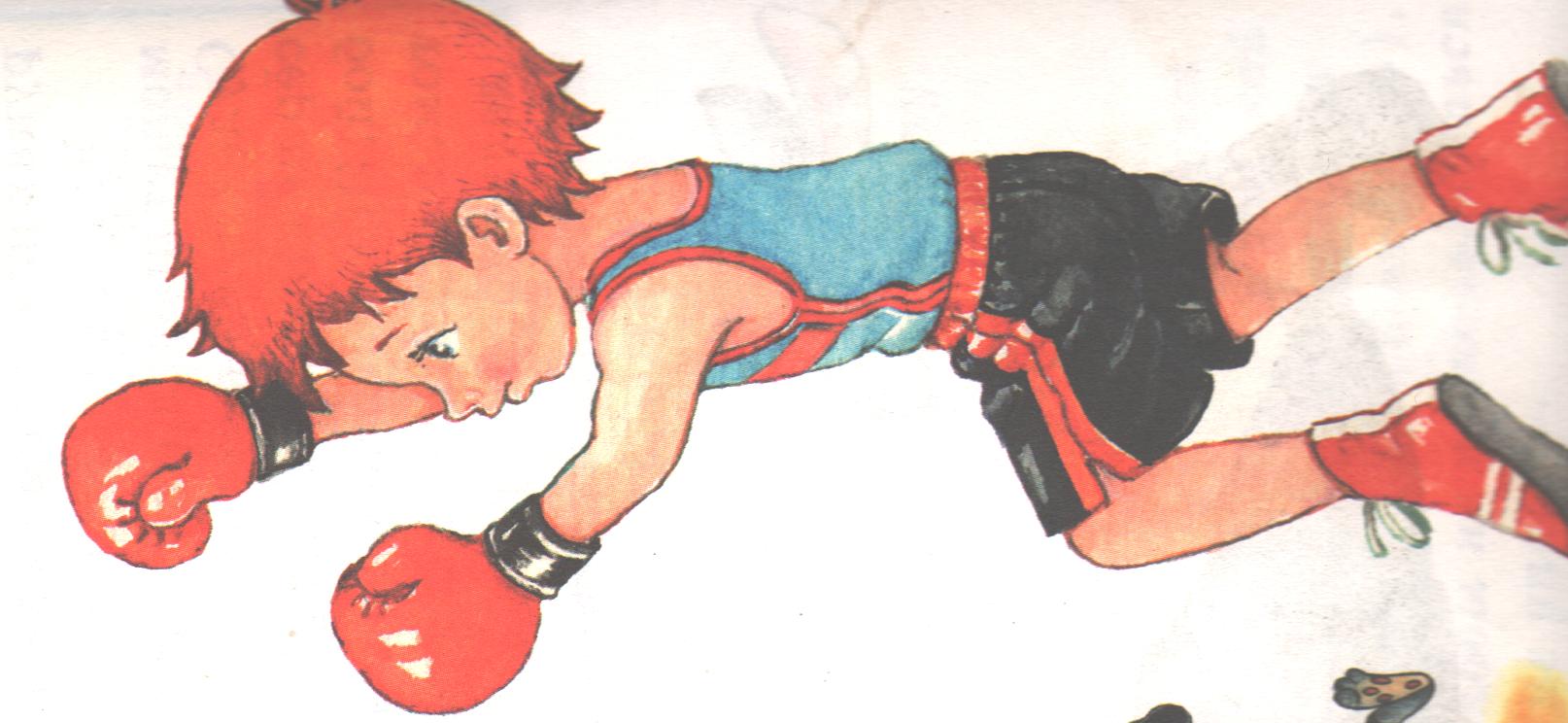 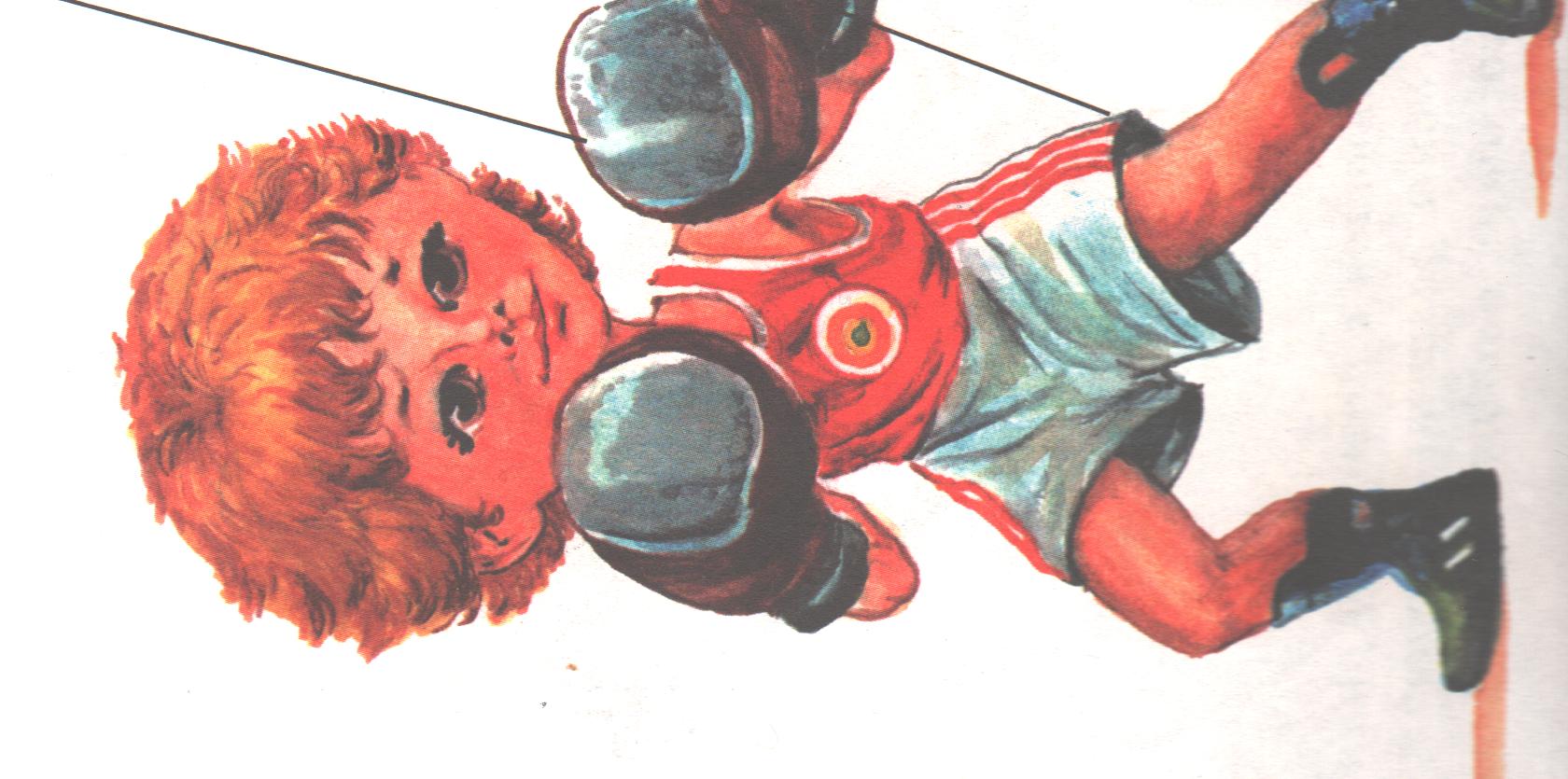 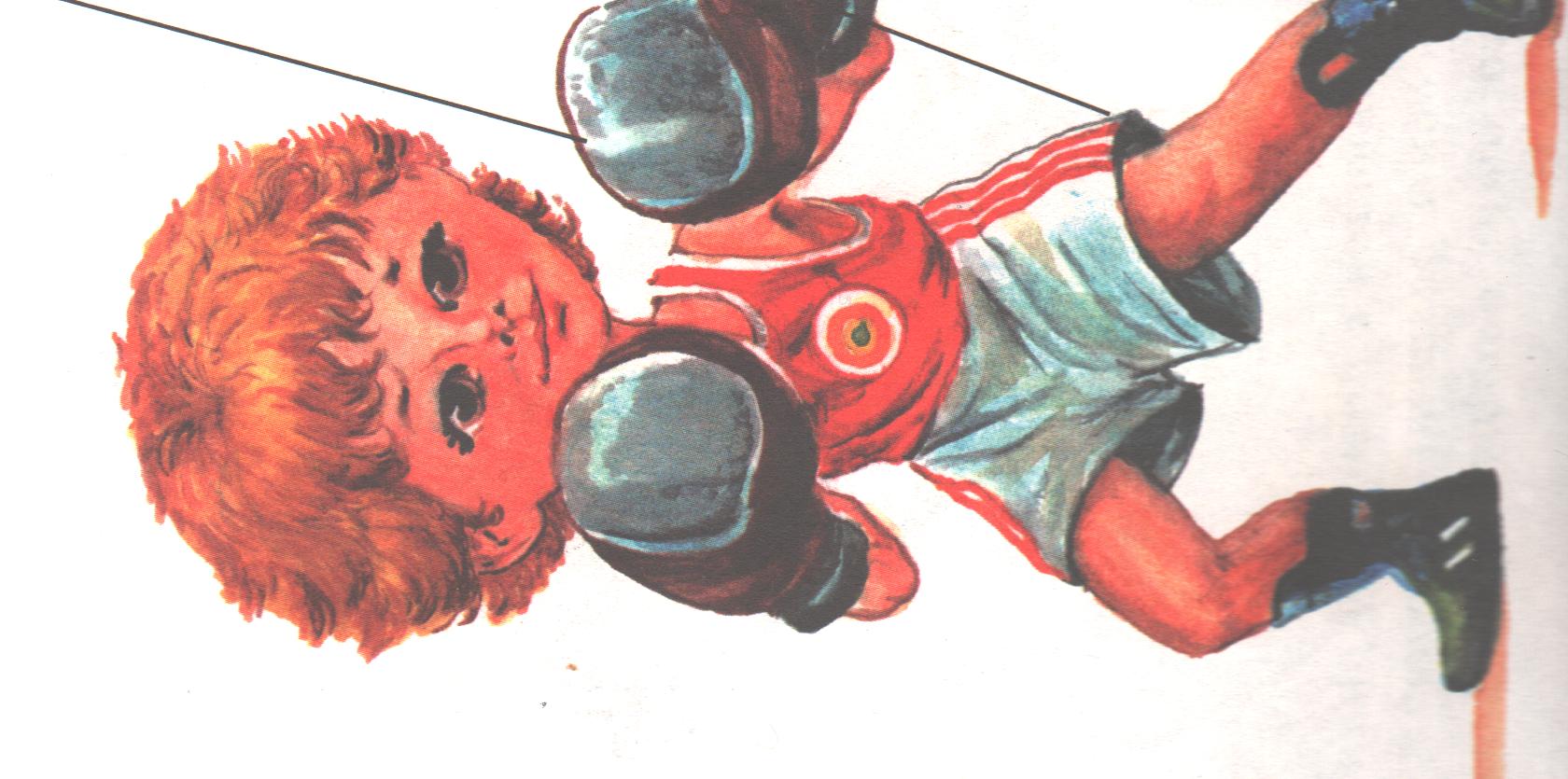 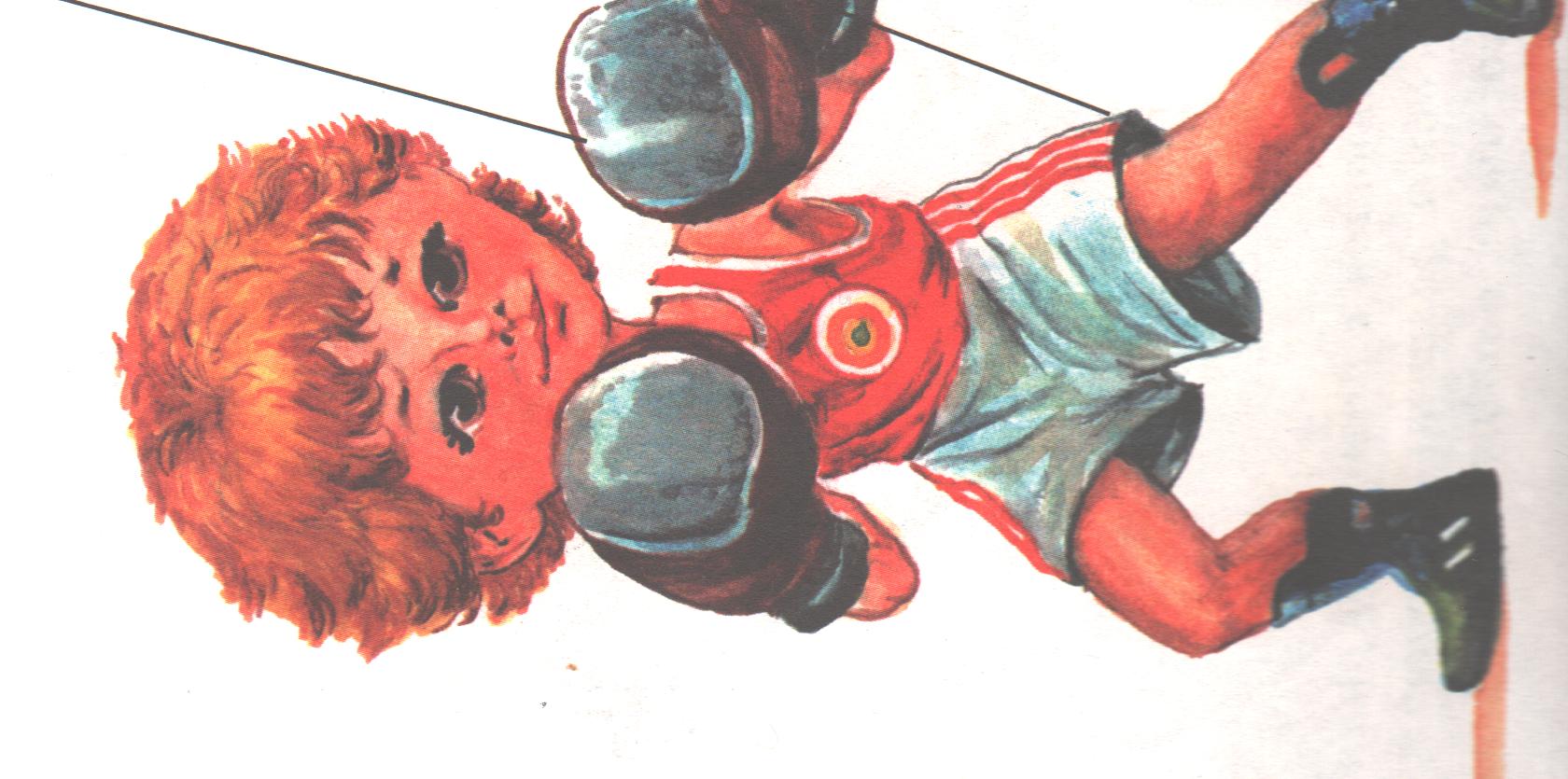 Лыжный спорт
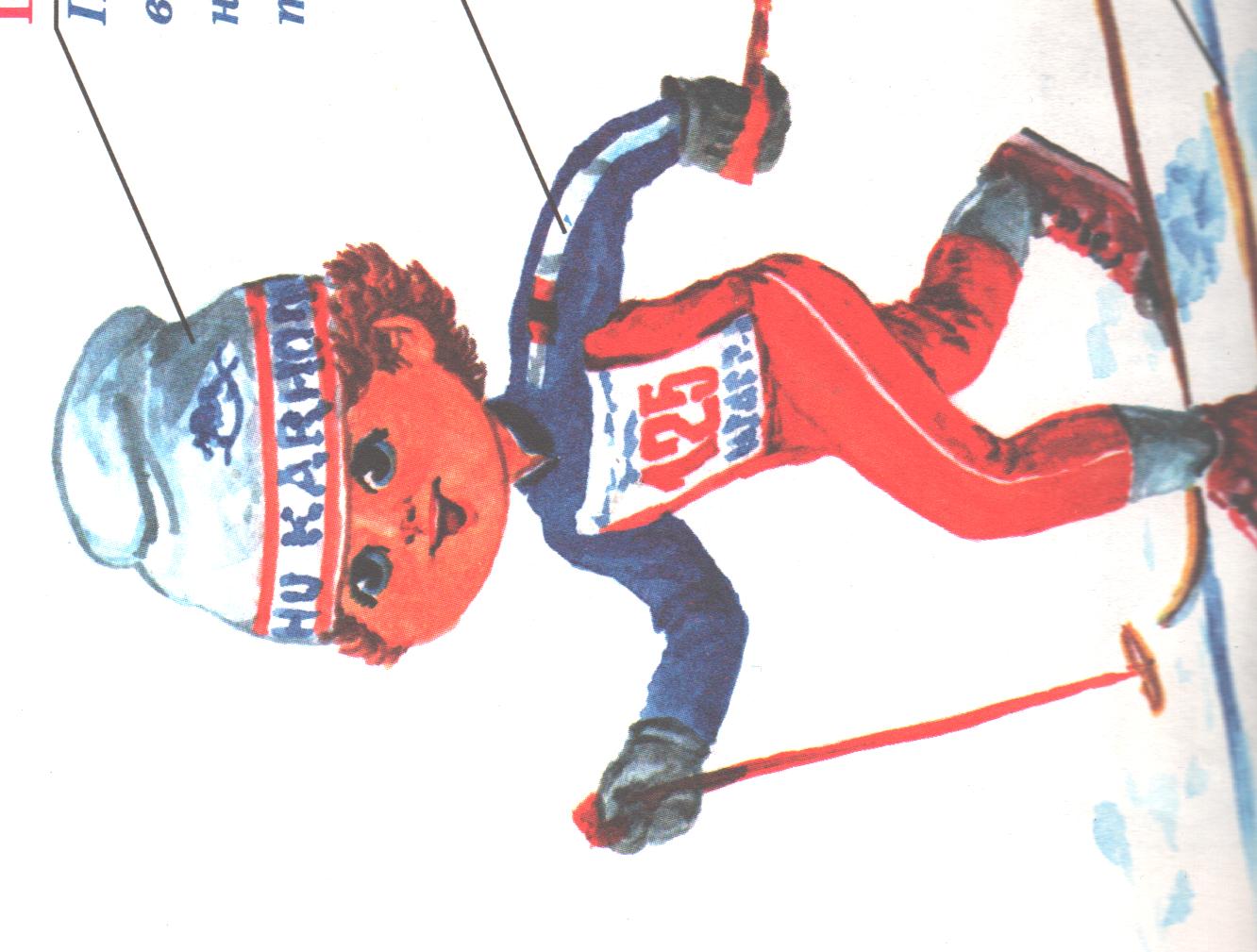 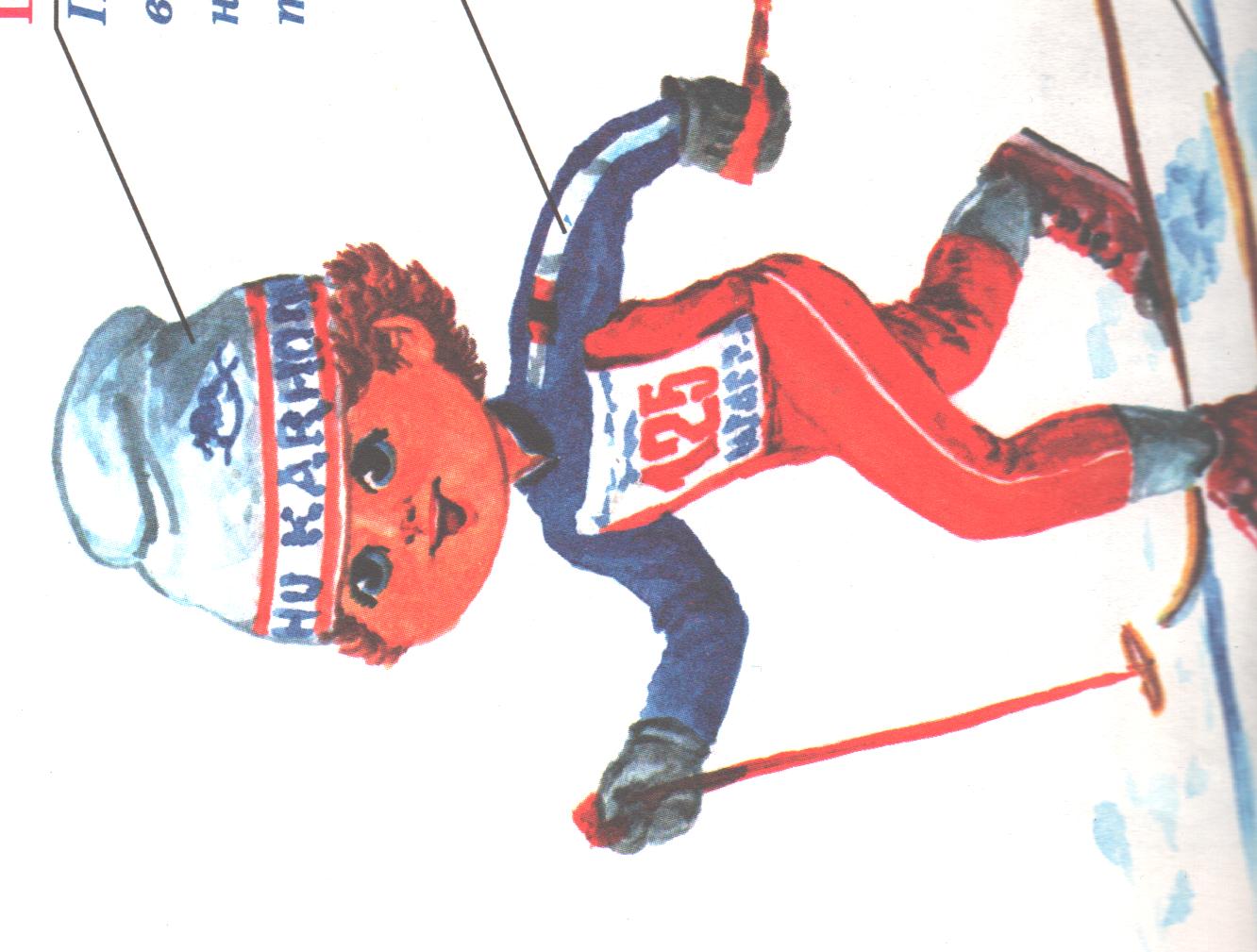 Конькобежный спорт
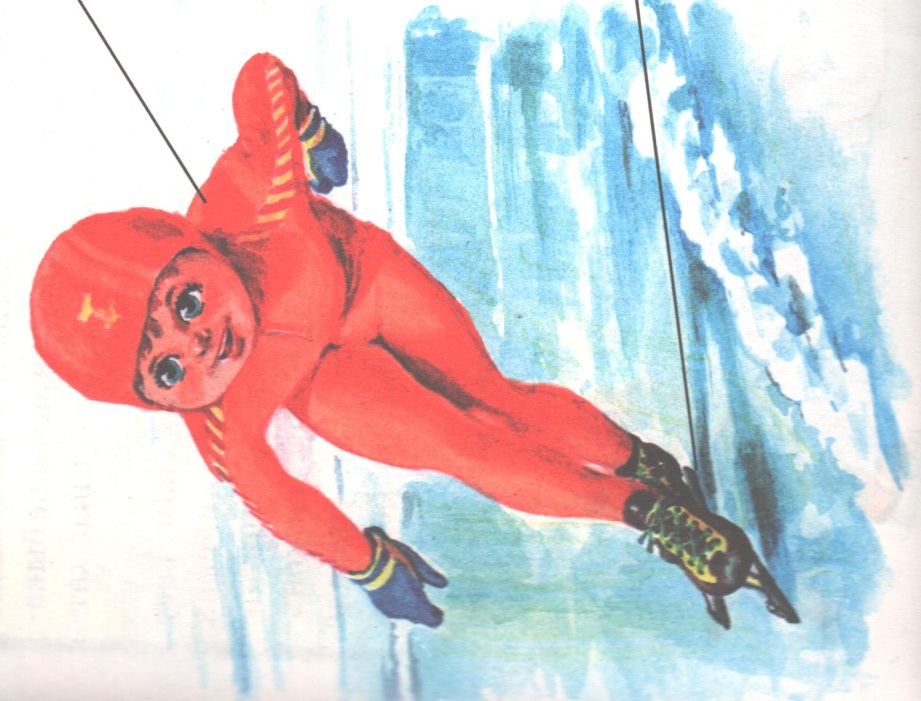 Хоккей
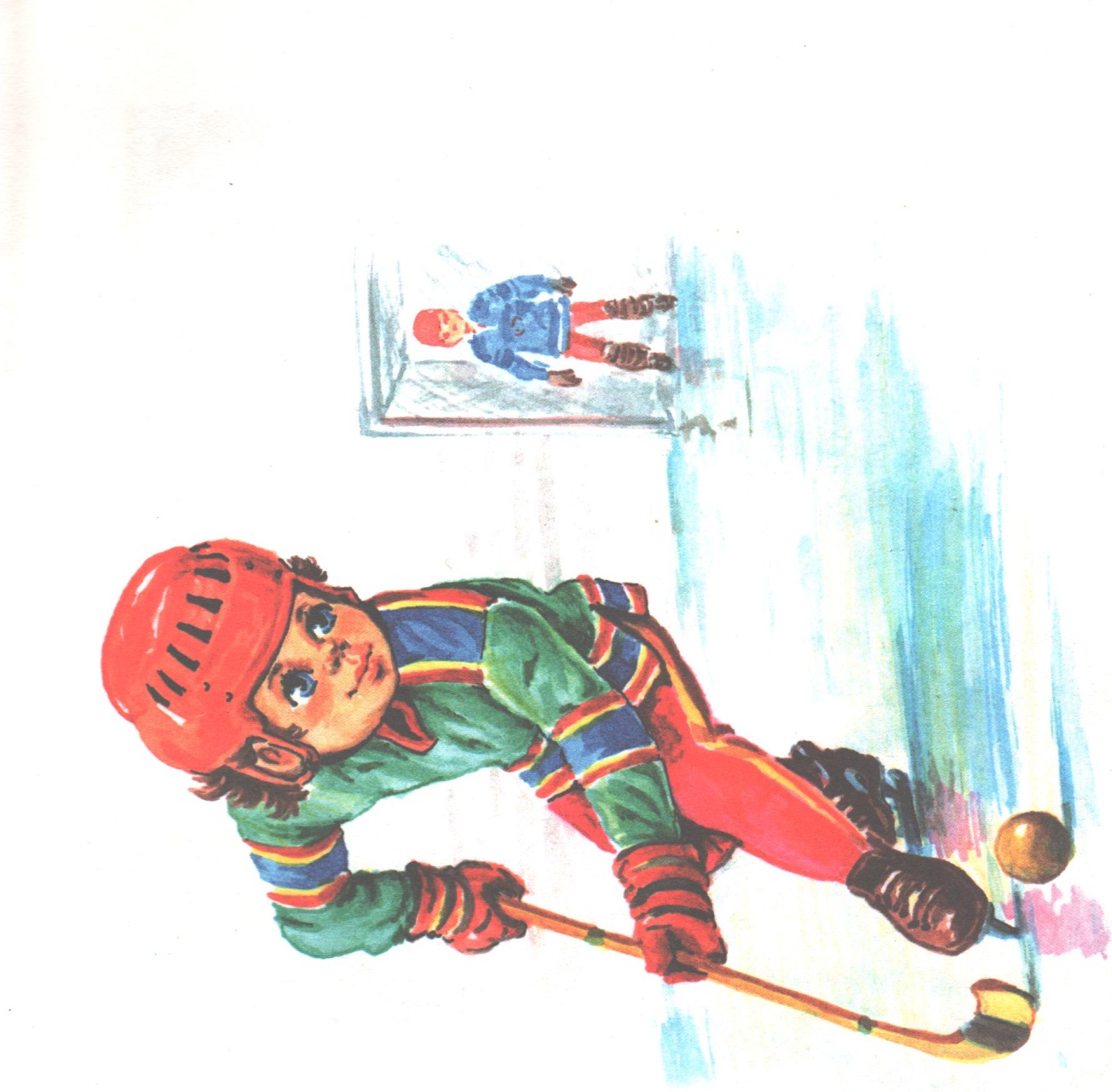 Шахматы
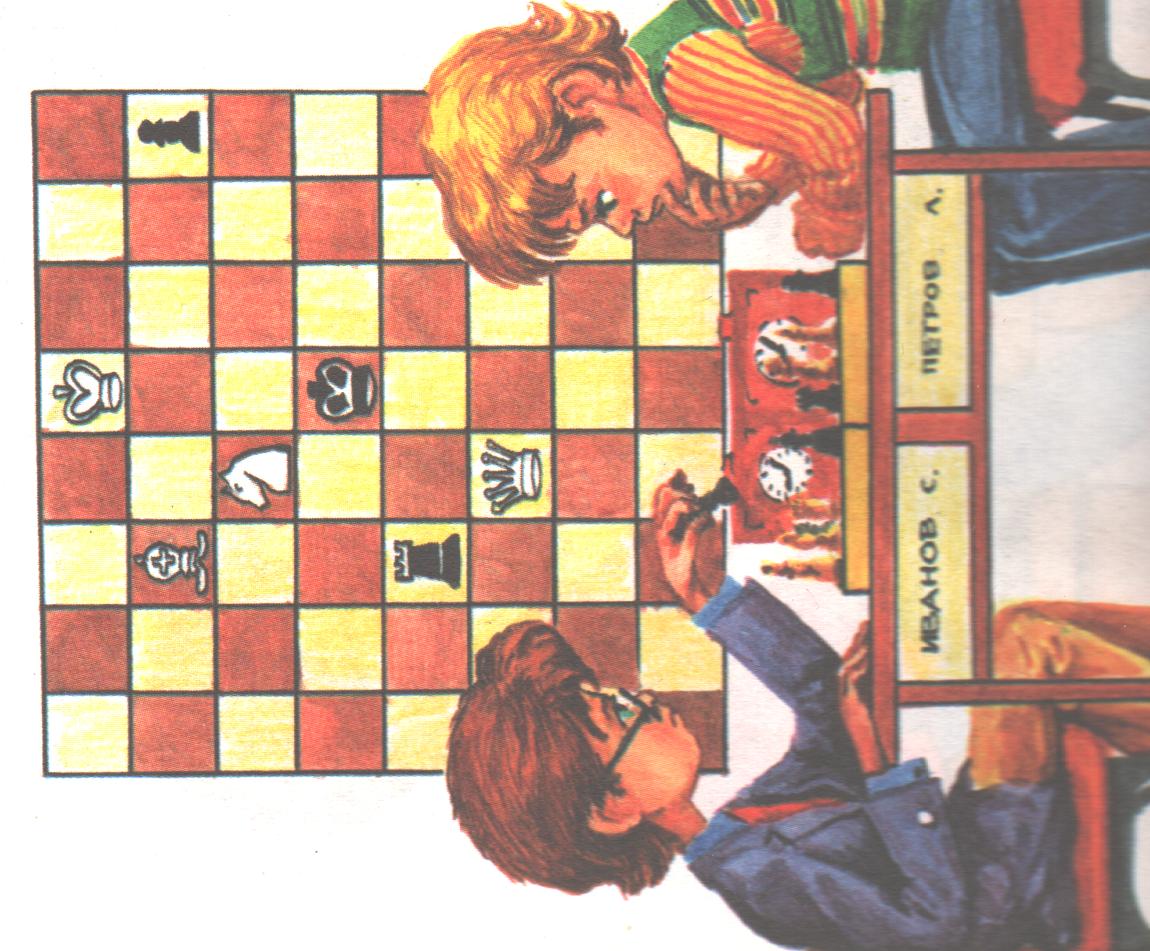 Теннис
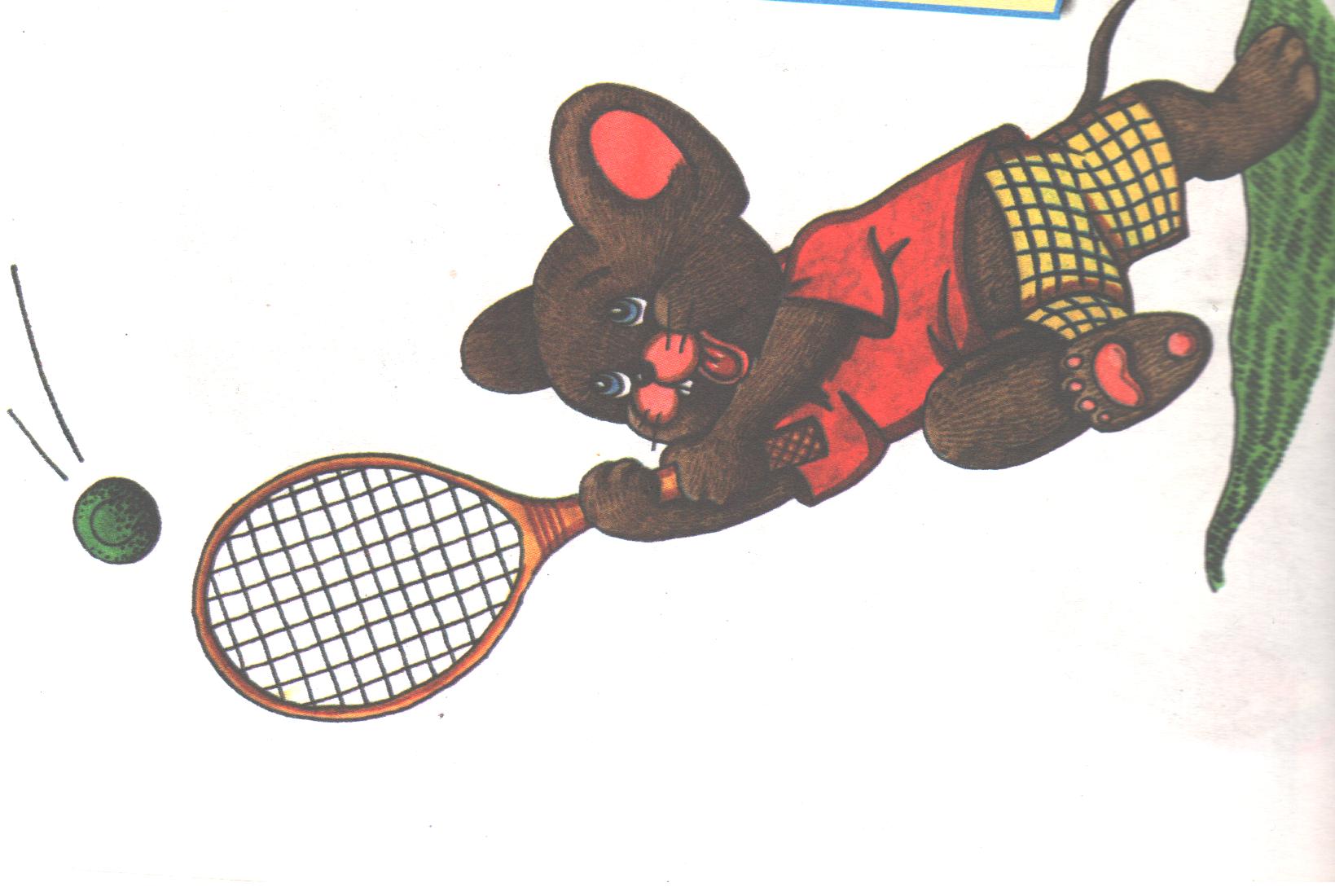